Kazuistiky – dle dg.
M. Šolcová, 3-4/23
Otrava etylénglykolem
Otrava etylénglykolem
Závěr:
Podezření na otravu etylénglykolem - možnosti
Při podezření na otravu etylénglykolem je indikováno stanovení osmolal gap (1 g/l etylénglykolu zvyšuje osmol o 18 mmol/kg, při toxické dávce 0,2 g/l se zvyšuje jen o 3,5 mmol/kg, letální dávka 10x vyšší, ve směsi může být i glycerol), AG (bude se zvyšovat po nežádoucí metabolizaci - MAC, cutoff 15 mmol/l), oxaláty v moči (později) a hodnotí se rozdíl ve stanovení laktátu na biochem. analyzátoru v laboratoři a na GEM (falešně pozitivní na GEM, interferuje kys. glykolová a glyoxalová při ampérometrickém stanovení). Monitoruje se kreatinin, ALT, Ca (možná hypokalcémie – tvorba kalciumoxalátových krystalů v moči a tkáních). Fridex může obsahovat propylénglykol místo etylénglykolu, kdy je podávání alkoholu neúčinné, monitoruje se AG - laktát, haptoglobin (intravaskulární hemolýza). Zajistit uchování vzorků z 1. dne po otravě 1 týden. 
Podává se alkohol: 1-1,5 promile, fomepizol (inhibitor alkoholdehydrogenázy, drahý, 8 000x vyšší afinita k enzymu), dle stavu se léčí hemodialýzou. Biolog. poločas etylénglykolu je 8 h, po požití alkoholu až 80 h. Výsledky ze Soudního v Klinické události (nejsou v Propouštěcí zprávě).
HypoK, Mg, P, Ca, malnutrice –Crohnova ch.
HypoK, Mg, P, Ca, malnutrice – Crohnova ch.
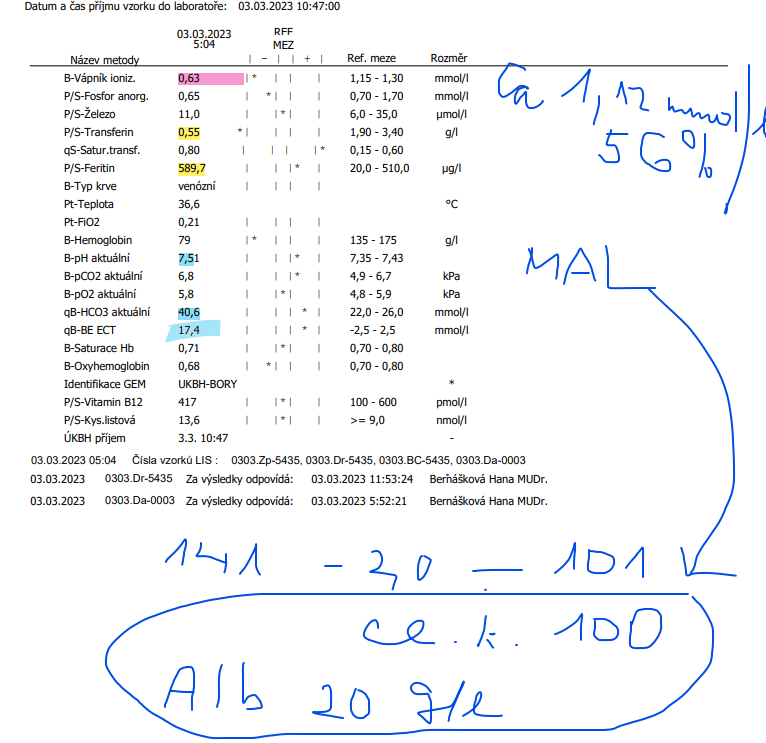 HypoK, Mg, P, Ca, malnutrice – Crohnova ch.
HypoK, Mg, P, Ca, malnutrice – Crohnova ch.
Závěr:
Klinika: hypoK: svalová slabost, paralytický ileus, nDI? (diuréza, osmol?), rabdomyolýza, poškození srdce/arytmie?, malnutrice - otoky
Extrémně nízké ionty, jaký materiál vyžádat a uchovat 1 týden.
Doplň ostatní ionty (Na, K, Cl, Ca, P, Mg), ABR (i ionty a Ca2+), renální testy (urea, kreat., KM), osmol, moč jednor. (ionty, kreatinin na výpočet FE, osmol); důležité vše doplnit před léčbou a uchovat 1 týden pro možnost dovyšetření. Pro riziko rabdomyolýzy je indikováno sledování CK (myoglobin, renální testy).
Amoniak – „nejaterní“ příčina
Závěr:
Konzultuje jiné příčiny zvýšení amoniaku (není-li jaterní selhání) – viz web ÚKBH. 
Hyperamonémii můžeme nalézt u jaterní cirhózy (především s portální hypertenzí, krvácením do GIT, při zvýšeném příjmu bílkovin a alkoholu), u akutního jaterního selhání (při akutní virové hepatitidě, pravostranném srdečním selhání, toxické hepatitidě při otravě paracetamolem, muchomůrkou zelenou, organofosfáty, medikamentózně navozené toxické hepatitidě při léčbě tricyklickými antidepresivy, halotanem), při vysokodávkové chemoterapii, u mnohočetného myelomu (především s meningeálním postižením), Reyova syndromu, při léčbě valproátem (hlavně u dětí v kombinaci s jinými antiepileptiky), při recidivující a chronické močové infekci způsobené baktériemi štěpícími ureu (např. Proteus mirabilis), u závažného svalového postižení (těžkého myxedému, generalizovaných křečí), vzácněji jako vrozenou enzymatickou poruchu.
Závěr: interf. léku na astma – glykopyronium bromid = kvartérní amoniová sůl  v inhalaci (t1/2 = 57 h) – klin. studie (při hospitalizaci nepodáváno) ?
Dle Propouštěcí zprávy: hepatální encefalopatie, léčen: ATB, laktulóza, thiamin, vyšetřován met. Fe, Cu, porfyriny, odeslán na Pracovní lékařství.
Oboustranné kardiální selhání (více levostranné, anasarka)
Proč není CK? Vysvětlení: spíš nekróza jaterní b. při městnání v J (při pravostr. selhání srdce) x nebude svalová hypoxie při levostr. selhání?
Cystostomie pro ca prostaty, kolostomie pro ca rekta, „pánevní kolekce“ – infúze + ATB
3. 3.		    6. 3.		 9. 3.
Zavodnění, vyloučena záměna 6. 3.
Cystostomie pro ca prostaty, kolostomie pro ca rekta, „pánevní kolekce“ – infúze + ATB
Cysta choledochu, katarakta – premature (2 kg, 31 cm), matka latentní syfilis a drogy  (pervitin)
Novorozenec 3 týdny
Lze použít pro kontrolu bilirubinu ikterický index?
Moc ne, dle ikterického indexu vychází bil mnohem vyšší (i o 100 umol/l)
Změna urey po zavodnění, vyloučena záměna
Nefrotický syndrom - FSGS
Viz další slide
Nefrotický syndrom – lab. nález
U - proteinurie:  3,5 g/den (> 50 mg/kg/d, u dětí > 1 g/m2/d), ACR > 250 g/mol, PCR > 300 (> 200 u dětí) g/mol
 CB,   alb  25 (35) g/l						 OTOKY 
            Ig + imunosupresiva						 INFEKCE
            AT III, protein C, S, ↑fibrinogen, ↑trombo (+ agregace)			 TEN (venóz. > arter.)
S-ELFO (albumin, , 1, 2 a )  - makromolekuly (2 makroglobulin, -lipoprotein = LDL/VLDL cholesterol, fibrinogen) kompenzují  AIb; snaha o udržení onkotického tlaku (zvýšená proteosyntéza v játrech); zároveň ↓ clearance lipidů
 chol (LDL), TG (VLDL) – při alb.  10 g/l, CHS FW ( alb, Ig,  fibrinogen, 2 makroglobulin, lipidy) až 100 mm/h	
MAL (hypoalb), MAL hypoCl po diureticích
Ztráta bílkovin pro transport hormonů, vitaminů, stopových prvků, léků; malnutrice
Opak. hypoNa (Tezeo, Verospiron, tramadol)
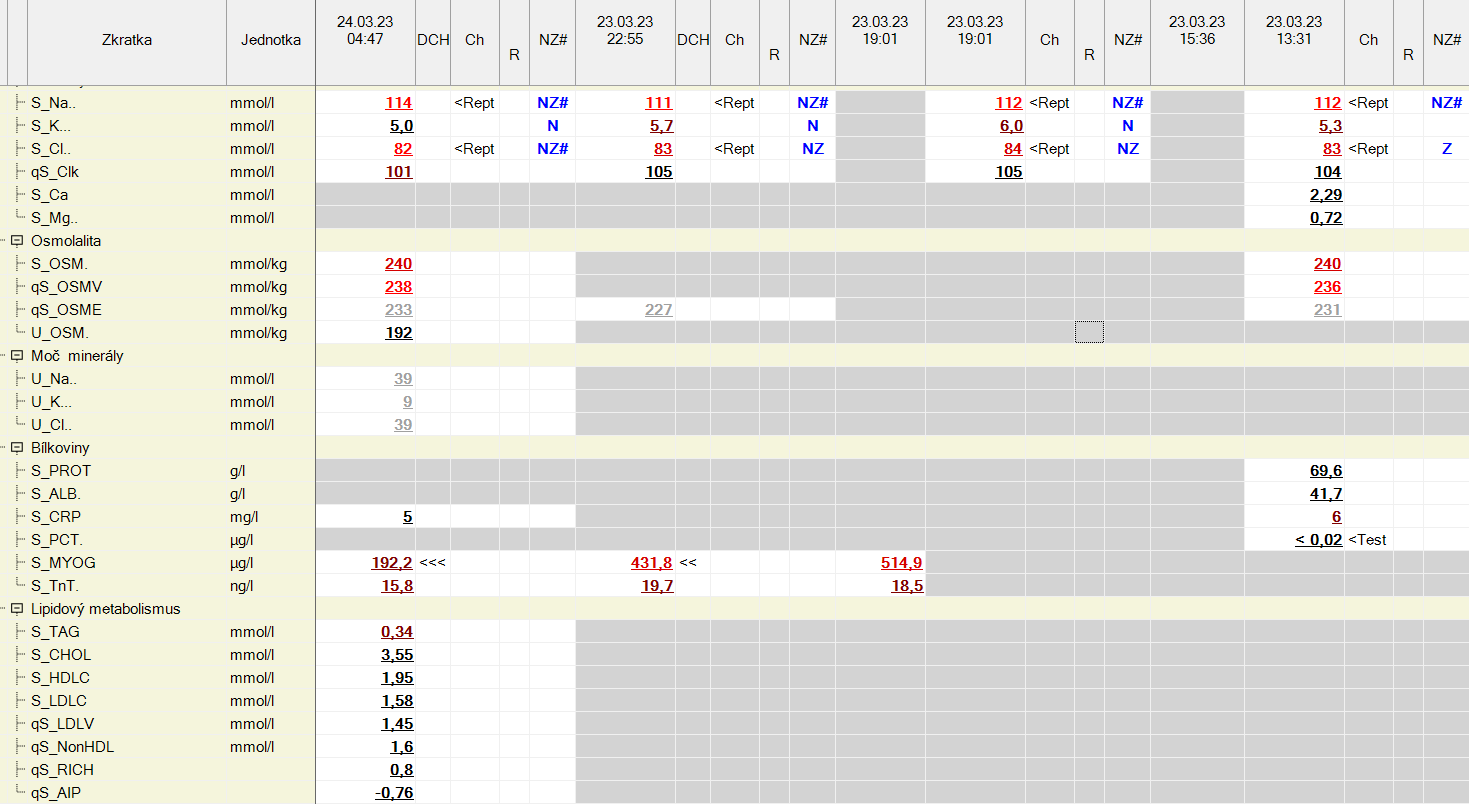 Již potřetí hospit. pro hypoNa. Hypertenze, VAS. Nyní slabost, deprese, nechutenství, třes, poruchy spánku. Moč. infekce. Vše může souviset s hypoNa a užíváním tramadolu (SIAD). Kombinace léků? Úprava Na – proč se nedaří? Monitorování CK!
.
AKI – hyperNa při dehydrataci, hypoK?, generalizovaný ca prsu (meta v uzlinách, kostech, slezině, nadledvinách, kachexie) - neléčena
Prvozáchyt tumoru – doplnit Ca, KM!
Hyper Na při dehydrataci (potvrzeno U Na, U osmol; vyšší urea než kreatinin).
Jak vysvětlit hypoK u AKI a katabolismu? X pH 7,5 (MAL při zvracení a hyoalb)
Hypokalémie se neuplatní u sekundárního hyperaldosteronismu při dehydrataci!
U Na/K < 1 – katabolismus, hyperaldosteronismus
Primární hyperaldosteronismus?
TK 150/90 mmHg, AV blok - bradykardie
HypoNa – po léčbě desmopresinem
82 let, léčena 1 týden – bez kontrol  Na
Minirin - u DI, nočního pomočování dětí, nykturie u dospělých.
Nedoporučuje se u starších 65 let.
Sledovat na - před zahájením léčba, 3 dny po, průběžně.
HypoNa (SIAD) – po léčbě SSRI
AKI – dehydratace (nepil + spironolakton)
2 dny nepil + diuretikum - spironolakton
sinusová bradykardie, hypotenze, somnolence
AMS při AKI
Anémie: Hb 98 g/l
Extrémní alkalémie, tonzilitis
Kreatinin enzym. – interference Dicynone
Kreatinin enzym. – interference Dicynone
Susp. interference při stanovení kreatininu (Dicynone vede k falešnému snížení), odběr během kapající infúze velmi pravděpodobný. Domluven odběr krve před podáním infúze - kreatinin o 30 umol/l vyšší. Dle doplněného cystatinu C se jedná o těžký pokles GF (zde však může docházet k fal. zvýšení při nádorovém on.). V Klatovech bude kreatinin stanoven Jaffé metodou.

Indikace Dicynone: riziko pooperačního krvácení, 2 amp po 4-6 h i.v. v infúzi (protikrvácivý účinek - adheze trombo na endotel kapilár)
Intoxikace theofylinem
Intoxikace thofylinem
THeofylin u astma, CHOPN - bronchodilatační, imunomodulační, vazodilatační, diuretický +CH, +I, 90 % metb. v J
Nežádoucí: nauzea, zvaracení, průjem, neklid, nespavost, křeče, tachykardie, palpitace, arytmie - hypoK, P, Mg, Na
Při zanechání kouření se zpomalí metabolismus xantinů. 
HypoK efekt zesílen při podání diuretik.
Akutní hepatitis E
Akutní hepatitis E
Hepatitis E IgM pozitivní
Klinika: únava, bolest kloubů, svalů, subfebrilie, nauzea, nechutenství, zežloutl, tmavá moč, světlá stolice
Anamnéza:  hodně cestoval – Německo, Holandsko
Anti-HBs?
Při vysoké pozitivitě HBsAg a anti-HBe je neodpovídající nález anti-HBs, které znamenají již definitivní úzdravu!
Transfúze?
Očkování  proti hepatitidě B v minulosti?
Falešná pozitivita anti-HBs?

Doporučeno zopakovat s odstupem!
Anti-HBe?
Mnohočetný myelom
Anémie normocytární, Hb 101 g/l, leuko 19.109/l
Mnohočetný myelom
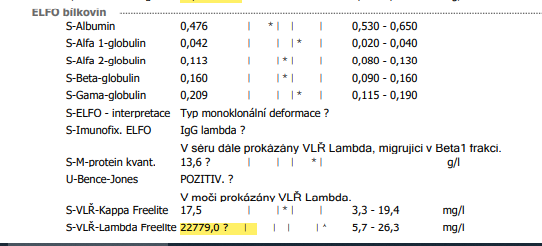 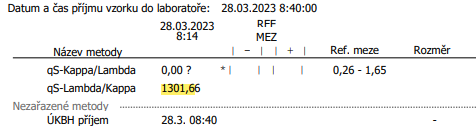 Ca prsu, meta (játra, kosti)
Ca, KM
Příznaky hyperCa: nechutenství, nauzea, zvracení, zácpy/ileus, polyurie, polydipsie, zmatenost, svalová slabost, bolest svalů, kostí, 
urolitiáza, žal. vředy, pankreatitis, ileus,
arytmie (zkrácení QT) - riziko  digoxin
Ca prostaty, meta (játra, kosti)
Hepatocelulární karcinom u cirhózy
Sonografický obraz jaterní cirhózy s nepřímými zn. PH (ascites, dilatace VP)
Hepatocelulární karcinom se satelitními ložisky v terénu jaterní CITrombóza VP - P větve, v. s. nádorový trombusDilatace IH žluč. cest
Mnohočetná cholecystolithiáza
Jaterní selhání, intoxikace jídlem
Osmolal gap – intoxikace etanolem
ISE přímá a nepřímá u paraproteinémie
Zánětlivé parametry – t1/2 u IL-6 2-6 h
Sideropenická anémie
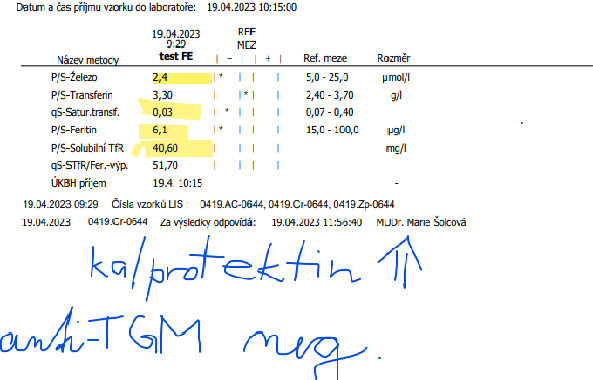 Těhotenská intrahepatální cholestáza
Intrahepatální těhotenská cholestáza
S. C. v 38. t. (zdravý chlapec 2,7 kg), kefalopelvický nepoměr, malá rodička
Habituální potrácení
Astma bronchiale, nikotinismus
Pozit. nespec. antierytrocytární autoprotilátky
Těhotenská intrahepatální cholestáza
Preeklampsie
Preeklampsie, 35. týden 1. gravidity (30 let)
Hypertenze 170/110, proteinurie, otoky DK
Gestační DM
Hypotyreóza
Preeklampsie